Integrated Math Three Mod 5 Quiz Review
Find the measurement for each problem (make sure to put the correct units)
Find mCAB in Figure 2
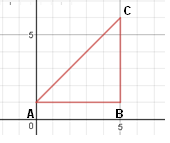 Find the measure of mC in Figure 3
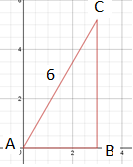 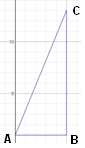 If the rectangle was rotated around the x-axis it would create a 3-D shape. Name a common object that has the same shape.
If the rectangle was rotated around the y-axis it would create a 3-D shape. Name a common object that has the same shape.
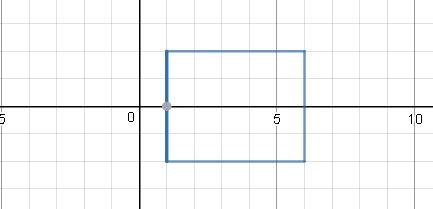